https://www.youtube.com/watch?v=2prs9kheP88
İNSANIN ALLAH İLE İRTİBATI (TÖVBE VE İSTİĞFAR)
kazanımlar
İnsanın Allah ile irtibat yollarını fark eder.
Tövbe nedir? İnsan neden tövbe etmek ister?
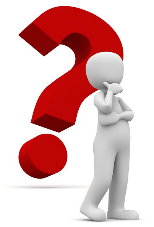 İnsanın bilerek veya bilmeyerek yaptığı hata, kusur, büyük ve küçük günahlardan dolayı pişman olup bir daha aynı günahı yapmamaya karar vererek onlardan vazgeçmesidir.
TÖVBE
Kişinin günah eylemlerinin çirkinliğini fark ettikten sonra Allah’tan bağışlanma dileğinde bulunmasıdır.
İSTİĞFAR
Tanımlardan da hareketle Tövbe ve İstiğfarın Allah ile kul arasındaki güçlü bir iletişim yolu olduğu anlaşılmaktadır.
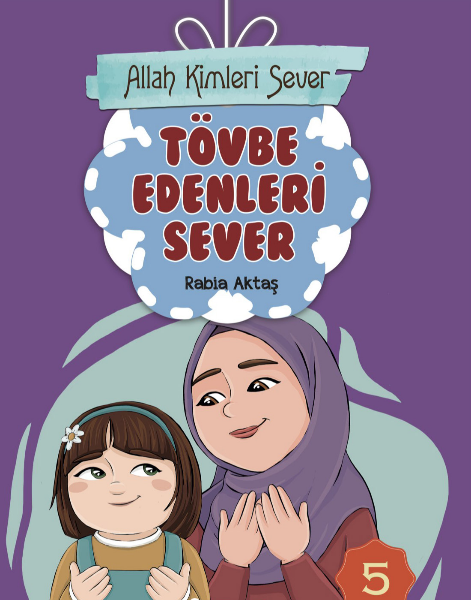 İnsan yaratılışı gereği özgür iradesiyle günah işleyebilme kabiliyetinde yaratılmıştır.
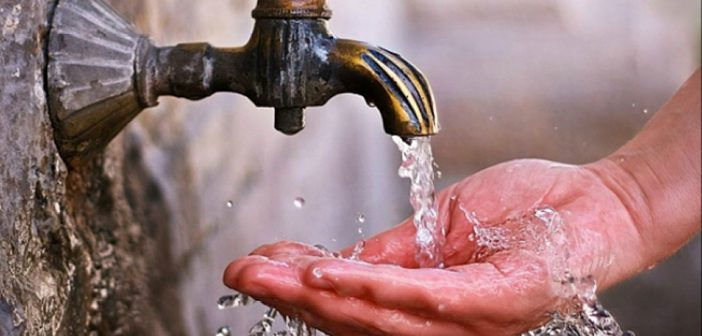 Fakat işlediği bu günahlar insanın saflığının bozulmasına neden olmuştur.
Bu nedenle Allahu Teâlâ insana ilahi kitabında arınmasını ve temizlenmesini bildirmiştir.
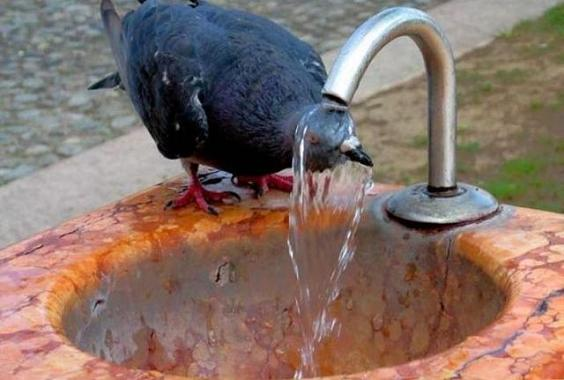 Tövbe ve İstiğfar, insanın manevi arınma ve temizlenme yoludur.
Ey iman edenler! Samimi bir tövbe ile Allah'a dönün. Umulur ki Rabbiniz sizin kötülüklerinizi örter. (Tahrîm, 8).
يَٓا اَيُّهَا الَّذ۪ينَ اٰمَنُوا تُوبُٓوا اِلَى اللّٰهِ تَوْبَةً نَصُوحاًۜ عَسٰى رَبُّكُمْ اَنْ يُكَفِّرَ عَنْكُمْ سَيِّـَٔاتِكُمْ ﴿٨﴾
Kim bir kötülük yapar yahut nefsine zulmeder de sonra Allah'tan mağfiret dilerse, Allah'ı çok bağışlayıcı ve esirgeyici bulacaktır. (Nisâ, 110).
وَمَنْ يَعْمَلْ سُٓوءاً اَوْ يَظْلِمْ نَفْسَهُ ثُمَّ يَسْتَغْفِرِ اللّٰهَ يَجِدِ اللّٰهَ غَفُوراً رَح۪يماً ﴿١١٠﴾
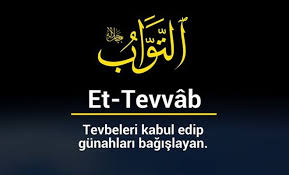 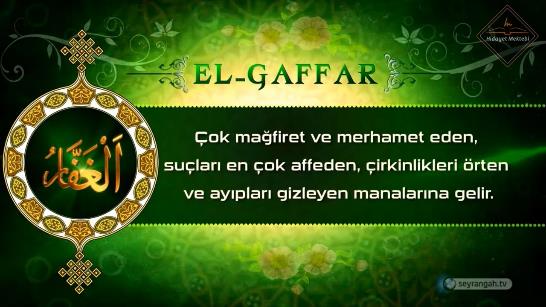 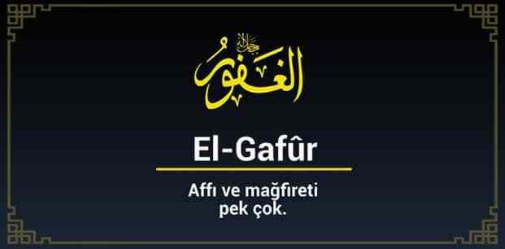 Şunu iyi bilin ki Allah tövbe edenleri de sever, temizlenenleri de sever. (Bakara, 222).
واِنَّ اللّٰهَ يُحِبُّ التَّوَّاب۪ينَ وَيُحِبُّ الْمُتَطَهِّر۪ينَ ﴿٢٢٢﴾
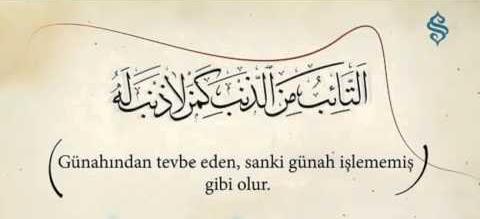 Birazcık dinlenelim…
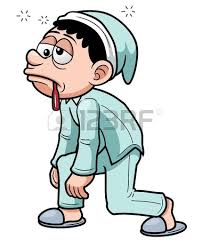 https://www.youtube.com/watch?v=PON2bFfgIvM
Allah’ın şirk haricinde affetmeyeceği günah yoktur
De ki: Ey kendi nefisleri aleyhine haddi aşan kullarım! Allah'ın rahmetinden ümit kesmeyin! Çünkü Allah bütün günahları bağışlar. Şüphesiz ki O, çok bağışlayan, çok esirgeyendir. (Zümer, 53).
قُلْ يَا عِبَادِيَ الَّذ۪ينَ اَسْرَفُوا عَلٰٓى اَنْفُسِهِمْ لَا تَقْنَطُوا مِنْ رَحْمَةِ اللّٰهِۜ اِنَّ اللّٰهَ يَغْفِرُ الذُّنُوبَ جَم۪يعاًۜ اِنَّهُ هُوَ الْغَفُورُ الرَّح۪يمُ ﴿٥٣﴾
Çaresizlik ve ölüm korkusunda dolayı yapılan tövbe ve istiğfar makbul değildir.
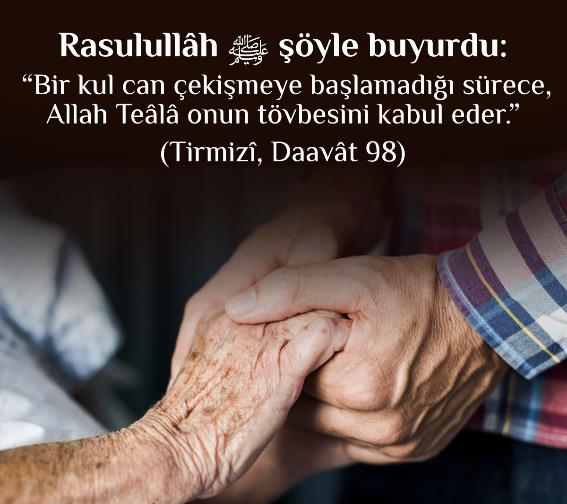 Tövbe ve İstiğfar, iki samimi dost gibi kişi ile Allah (c.c.) arasında bir sır olarak kalır.
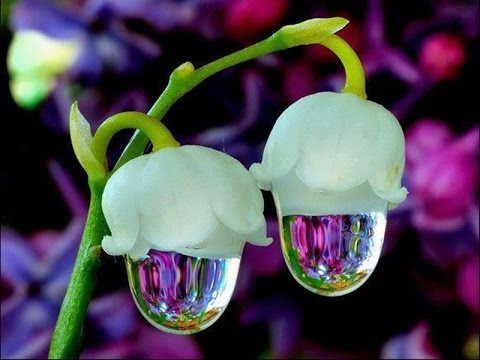 Tövbe ve istiğfar, başlı başına ibadettir, Allah’ın rızasını kazanma yollarından biridir, Hata ve günahlardan temizlenmektir.
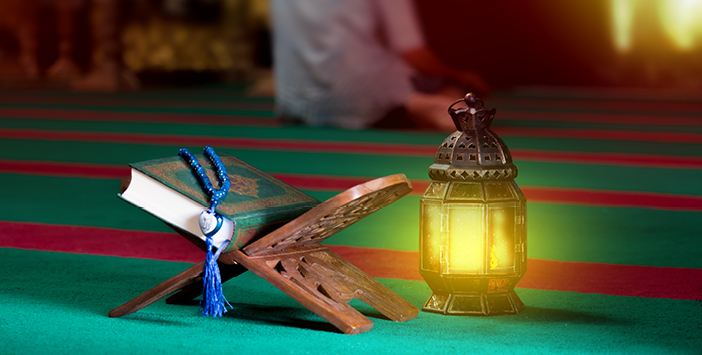 Tövbe ve İstiğfarın önemine dair…
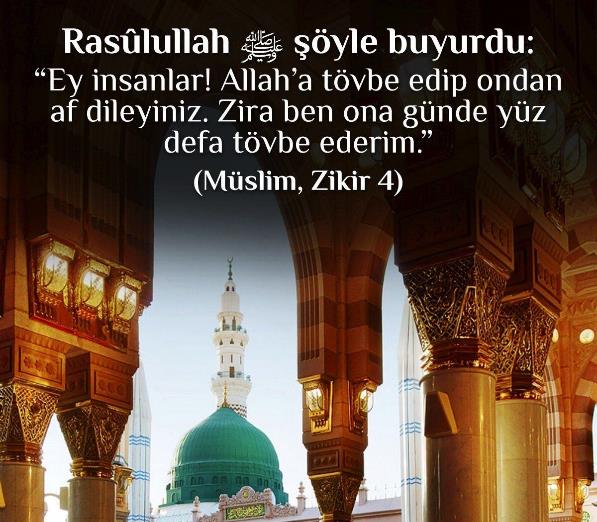 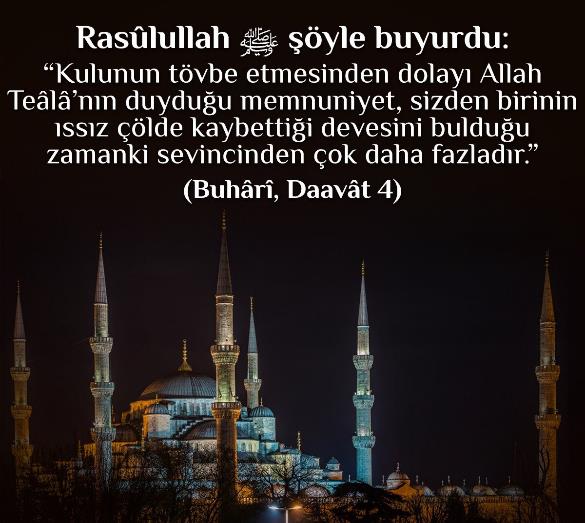 Kulun Allah ile olan irtibatı özetle:
Görüldüğü üzere insanın Allah ile (c.c.) iletişimi ibadet, dua, Kur’an okumak, tövbe istiğfar ile olmaktadır.
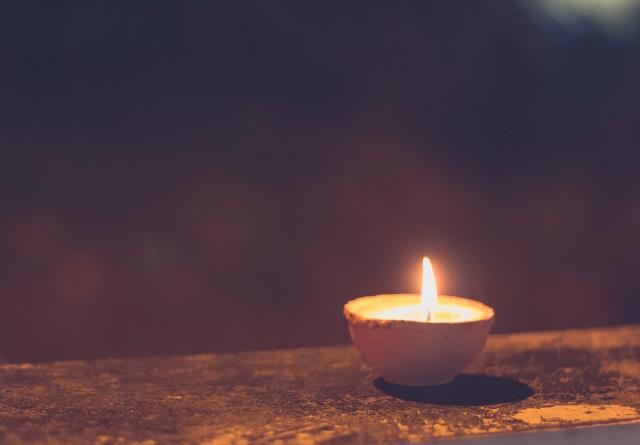 Allah ile iletişimde dikkat edilmesi gereken temel ilkeler:
Allah (c.c.), ibadet ve dua edilmeyi, tövbe ve istiğfarda bulunulmaya layık tek olandır.
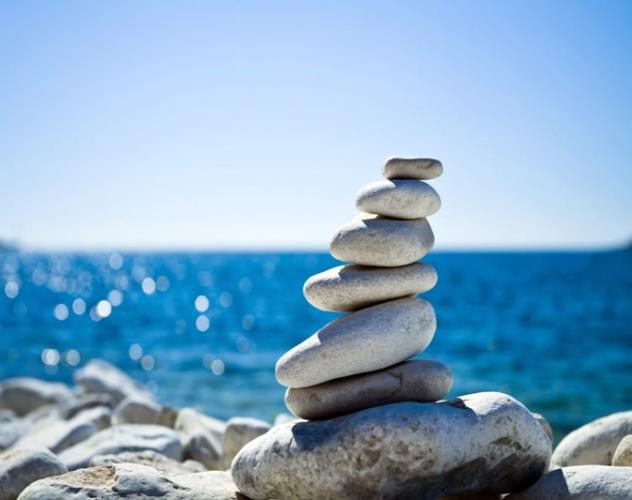 Allah (c.c.) ile iletişimde samimi ve içten olunmalıdır.
Hiçbir zaman Allah’tan (c.c.) ümit kesilmemelidir.
Allah (c.c.) kendisiyle iletişim kuran kulunu karşılıksız bırakmaz.
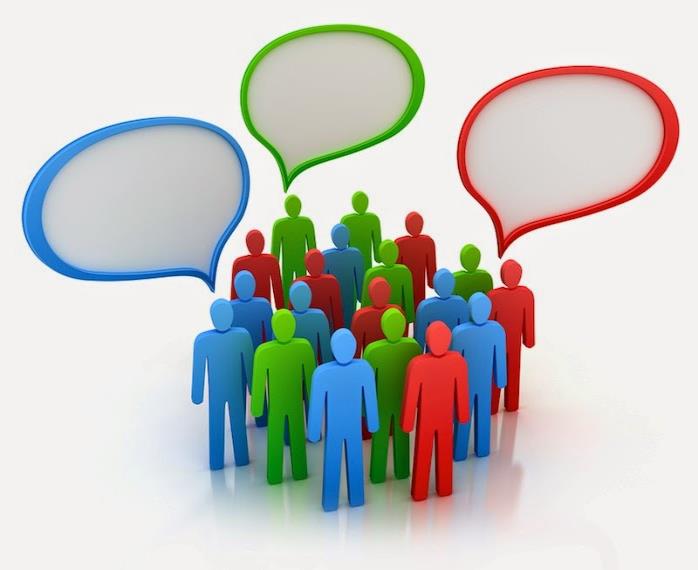 İnanan insan namazıyla, orucuyla, her zaman Allah (c.c.) ile iletişim kurabilir.
Allah’ın (c.c.) emir ve yasaklarına uymak da Allah ile bir tür iletişimdir.
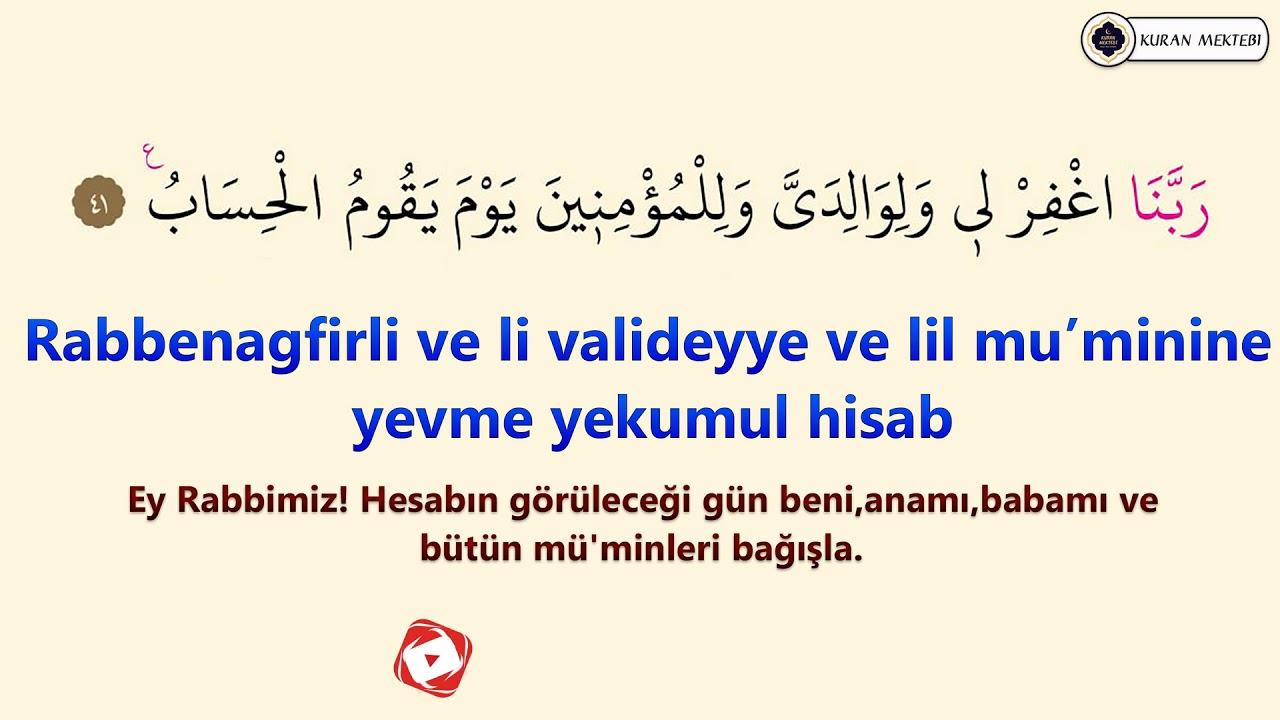 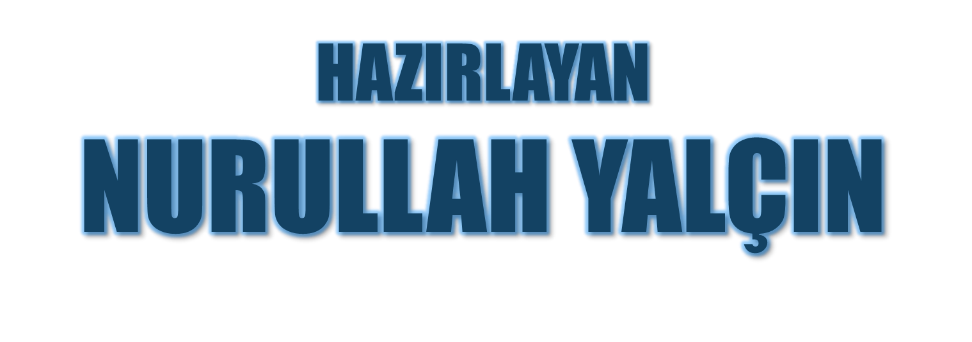 10.08.2019
Tekirdağ/Çerkezköy